Паспорт музыкально-дидактической игры«Помоги Маше»Для детей младшего дошкольного возраста Автор: Гладченко О.А. музыкальный руководитель МБДОУ № 218
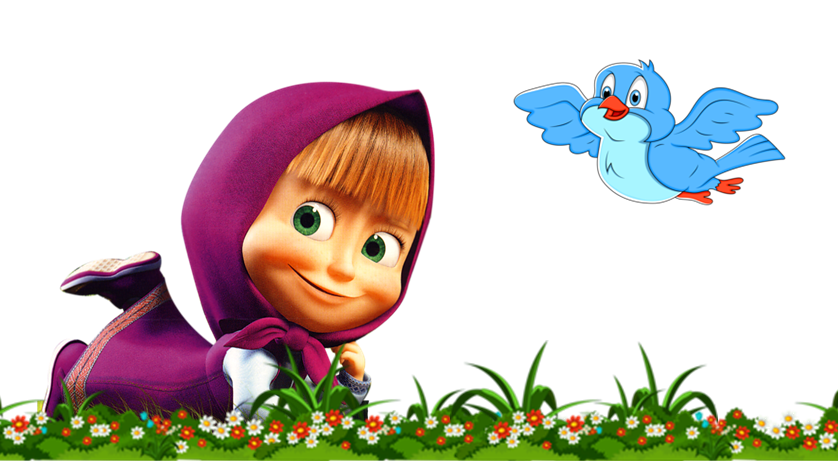 Музыкально-дидактическая игра«Помоги Маше»Для детей младшего дошкольного возраста
Цель: воспринимать и различать звучание высокого, среднего и низкого регистра

Задачи:  • развивать звуковысотный слух
                • развивать музыкальную память
                • развивать фантазию и образное мышление
                • развитие коммуникативных навыков

Игровой материал:  
• картинка с изображением Маши, дерева и птенцов
• картинка с изображением Маши и дерева без птенцов 
• три фишки с изображением птенцов
Ход игры: 
Музыкальный руководитель предлагает детям вспомнить мультфильм «Маша и медведь». Показывает картинку с деревом, на котором птенцы сидят в гнездах. Всего три гнезда: нижнее, среднее и верхнее. Затем педагог меняет картинку – птенчики выпали из гнезда! - рассказывает детям стихотворение о том, что Маше надо помочь вернуть птенчиков на место. Для этого нужно отгадать музыкальные загадки. Отдельные звуки или мелодия проигрываются в разных регистрах. Если слышим высокие звуки, птенчика нужно положить в гнездо на верхней ветке, если низкие звуки – в гнездо на нижней ветке, слышим средние звуки – кладем птенца в гнездо посередине. Дети угадывают музыкальную загадку и кладут карточку с птенчиком на соответствующее место. Более сложный вариант игры – угадывать высоту звуков в пределах первой октавы.
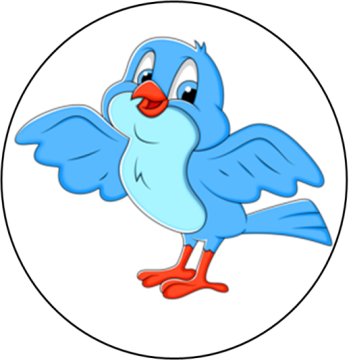 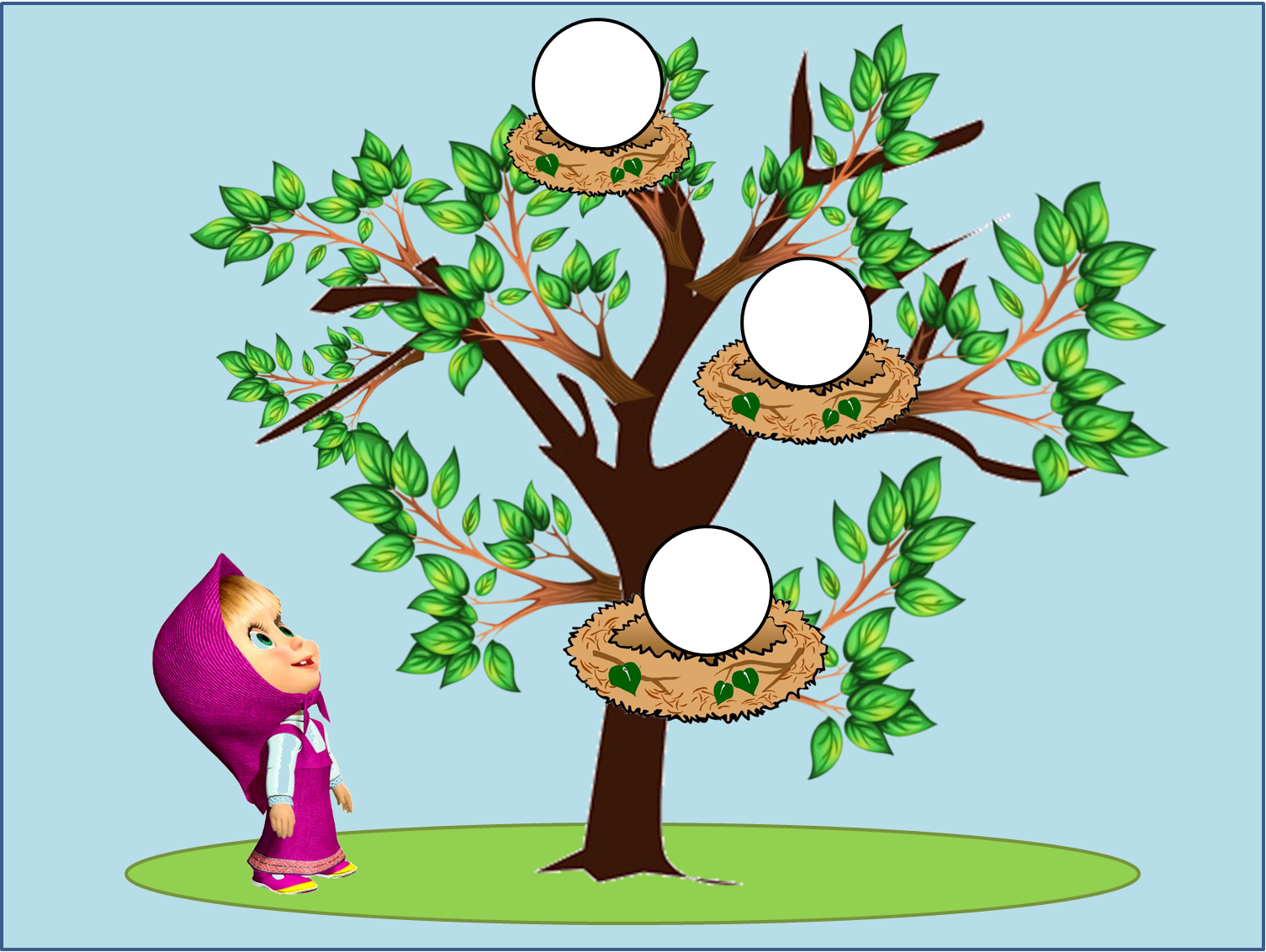 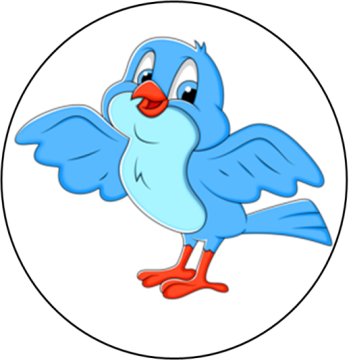 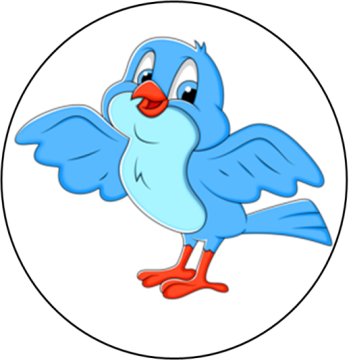 Плачет Маша: «Как же быть? Птенчики упали!»
Просит Маша вас, ребята, чтобы помогали. 
Как их в гнездышко вернуть, звуки нам подскажут
И дорогу птенчикам в гнездышко укажут.
Если очень низкий звук с вами мы услышим,
Птенчика тогда посадим в гнездышко пониже.
Если же высокий звук мы сейчас услышим,
Птенчика тогда кладем в гнездышко повыше.
Ну а если, дети, средний звук услышим
Смело птенчика положим мы посередине.
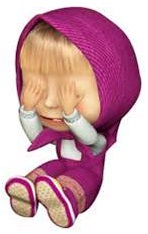 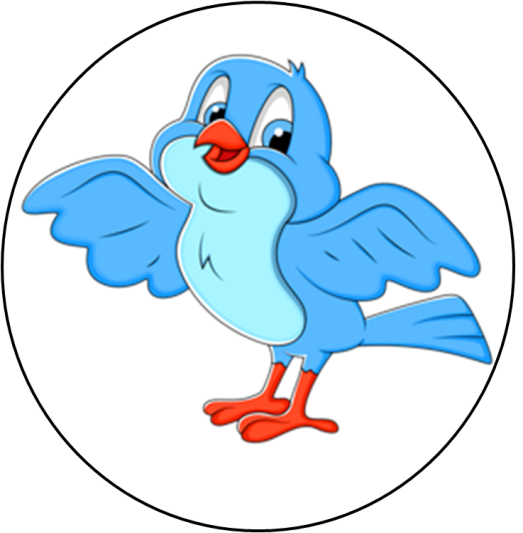 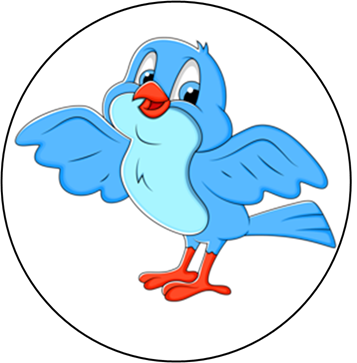 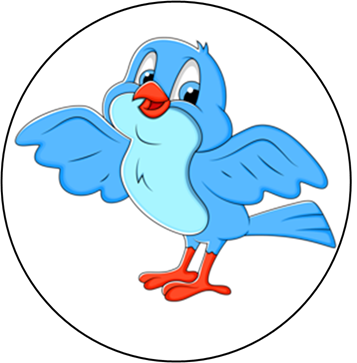 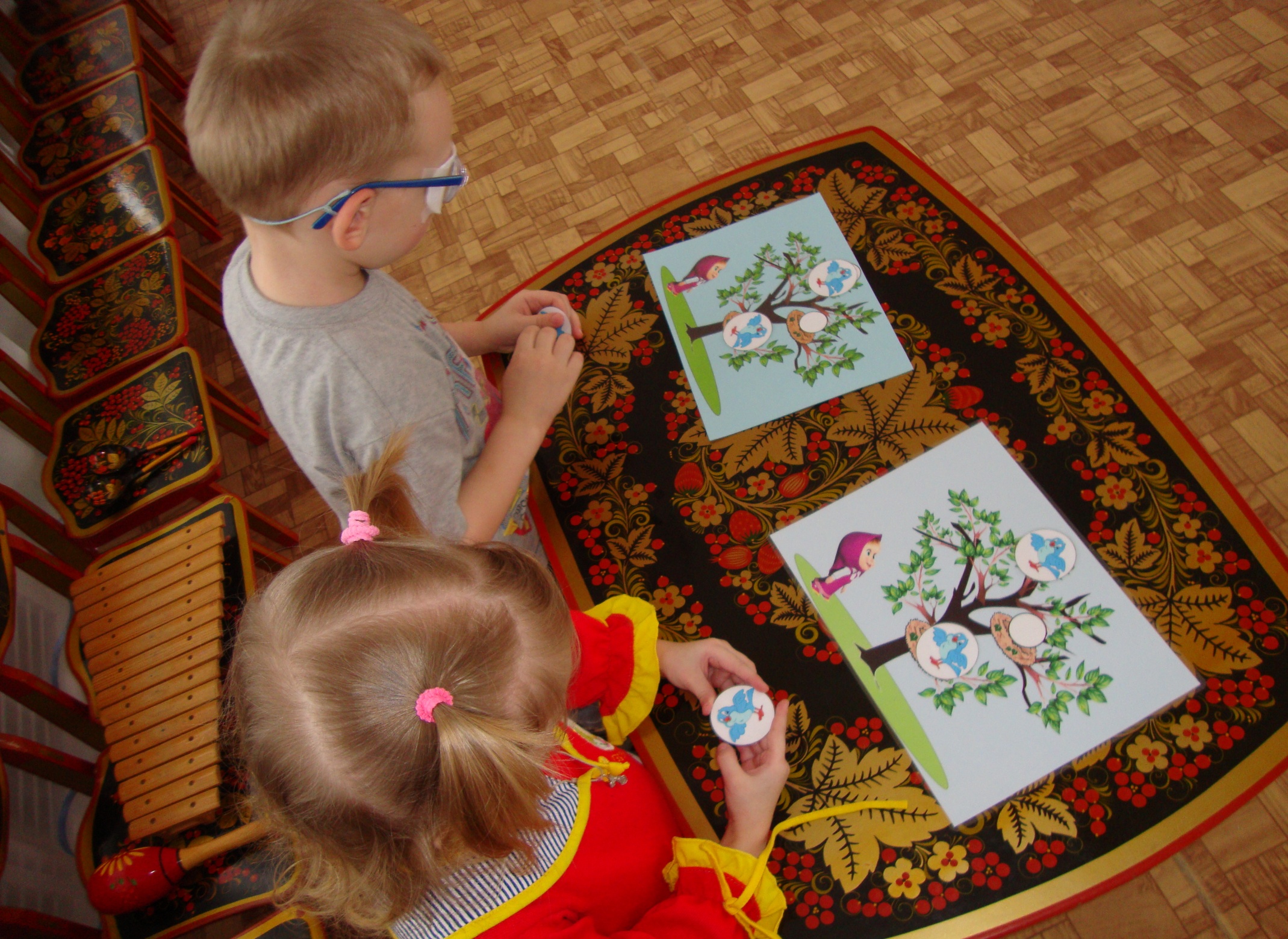